Figure 2 Mean ± SE and peak ± SE serum progesterone concentrations in female cynomolgus monkeys exhibit a significant ...
Hum Reprod, Volume 25, Issue 12, December 2010, Pages 3083–3094, https://doi.org/10.1093/humrep/deq288
The content of this slide may be subject to copyright: please see the slide notes for details.
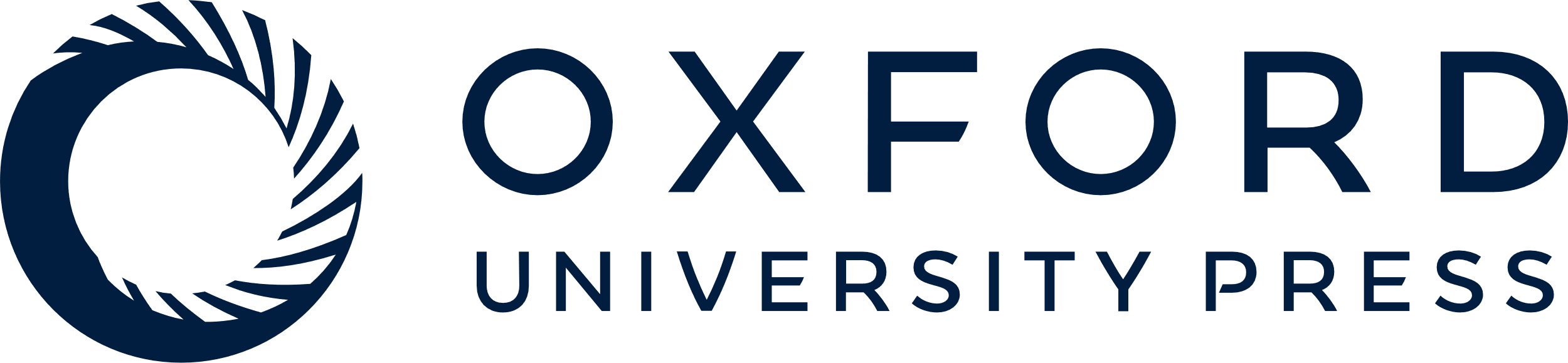 [Speaker Notes: Figure 2 Mean ± SE and peak ± SE serum progesterone concentrations in female cynomolgus monkeys exhibit a significant effect for linear trend across tertiles of social status using the combined estimate for the Baseline (n = 55) and Treatment phases (n = 93): mean progesterone ± SE (F2,88 = 3.47, P < 0.04); peak progesterone ± SE (F2,88 = 3.37, P < 0.04).


Unless provided in the caption above, the following copyright applies to the content of this slide: © The Author 2010. Published by Oxford University Press on behalf of the European Society of Human Reproduction and Embryology. All rights reserved.
For Permissions, please email: journals.permissions@oxfordjournals.org]